Что делать, если твой ребёнок на дистанционном обучении
Педагог-психолог 
МБОУ «СОШ №31» 
Чуйкова Е. С.
Уважаемые родители, в связи со сложившейся ситуацией на вас обрушилось много дел. 

Первое и самое главное, прежде чем взаимодействовать с ребёнком, определите каково ваше эмоциональное состояние. Если вас что-то беспокоит, то вам следует посетить раздел: «Как справиться с беспокойными мыслями». Если же ваш эмоциональный фон спокоен, то приступим.
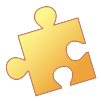 1. По мере возможности сохраняйте привычный ритм жизни семьи или создавайте новые семейные традиции, игры (в интернете много идей). Пробовали завтрак на обед или ужин на завтрак?
Вовлекайте детей в домашние мероприятия используя игровые формы, пробуждайте интерес. 

ВАЖНО! Не берите на себя ответственность в придумывании как развеселить семью. Соберите консилиум и обсудите кому и что интересно. Каждое мнение важно.
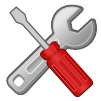 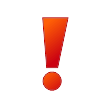 2. Поощряйте детей за желание общаться со своими сверстниками. Телефонные звонки, видеосвязь, социальные сети, игры по сети. Это позволит ребёнку не только удовлетворять потребность в общении, но и ваши отношения будут гармоничнее.

Однако, у всего есть ограничение, поэтому следует установить правила и временные рамки. 
Ведь ребёнку также нужно общение с семьей и время на учебу.
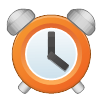 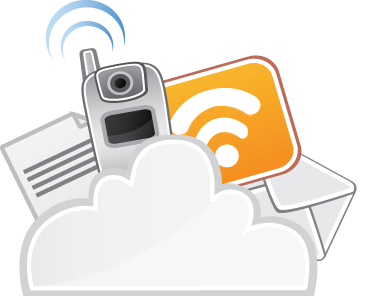 Интересный факт. Для того чтобы отдохнул мозг, который дети используют для выполнения уроков, следует переключиться на физическую активность (бег на месте, прыжки и пр.). И наоборот, устали физически, напрягаем мозг.
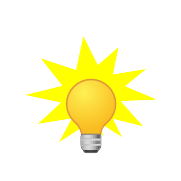 3. Помните, что выражать свои эмоции — это НОРМАЛЬНО. Обсудите это с детьми, что злиться, плакать, смеяться, тревожиться —  нормально. 

Но выражать эмоции нужно уметь. Например, это можно сделать просто высказав, что у тебя на душе, нарисовав, станцевав да даже беспорядочное валяние по полу может помочь. 

Не стесняйтесь говорить о своих чувствах, выражайте свои эмоции сами и дети последуют вашему примеру.
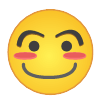 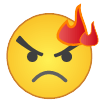 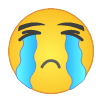 4. Каждый из нас реагирует на стресс по-разному. Кто-то становится тревожным, кто-то замкнутым, злым, возбуждённым, а кто-то мочится в кровать. 
Реагируйте с пониманием, ребёнку это очень важно. Прислушивайтесь к тому, что он вам говорит, что его волнует. Обсуждайте через слова, игру, рисунки и всё, что сможете придумать.

ВАЖНО! У всего ест причина: у наших поступков, эмоций, мыслей.

Если вам не нравится, что ребёнок огрызается, ищите причину, почему он себя так ведёт. Обижаться, кричать или наказывать - бесполезно.
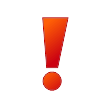 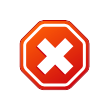 5. Мой ребёнок сдает экзамен. Дистанционное обучение. Что делать?
Ответ прост, продолжайте готовиться и максимально, насколько ваш ребёнок позволяет, поддерживайте его. Не давайте расслабляться. Напоминайте ребёнку, что он готовился и уже достиг хороших результатов, осталось немного поднажать. 

Если мотивация ребёнка улетучилась, то посетите раздел: «Что делать, если ребёнок не хочет учиться».
Если у вас возникли вопросы, то вы всегда можете обратиться за консультацией к педагогу-психологу.